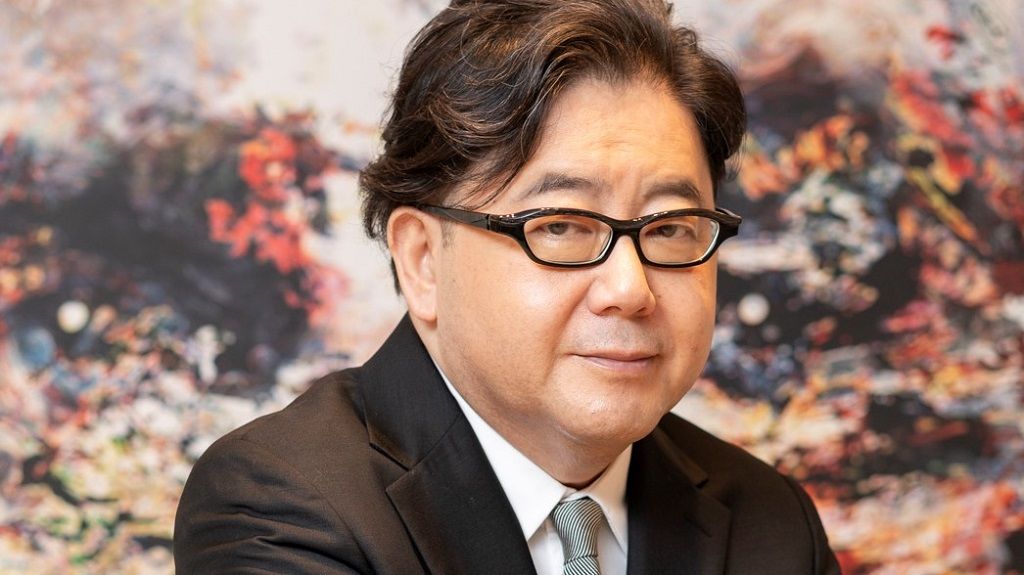 アイドルプロデューサー
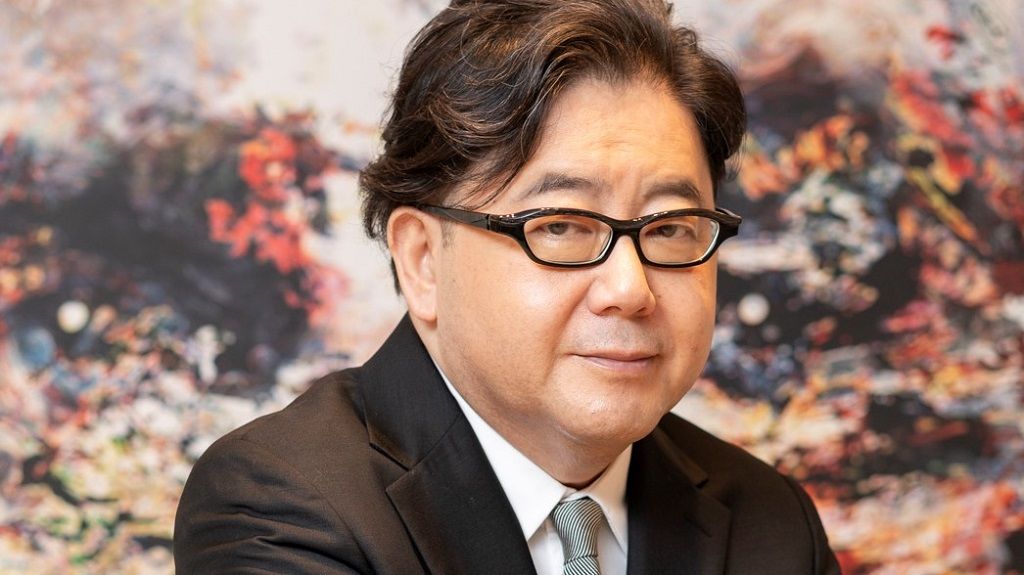 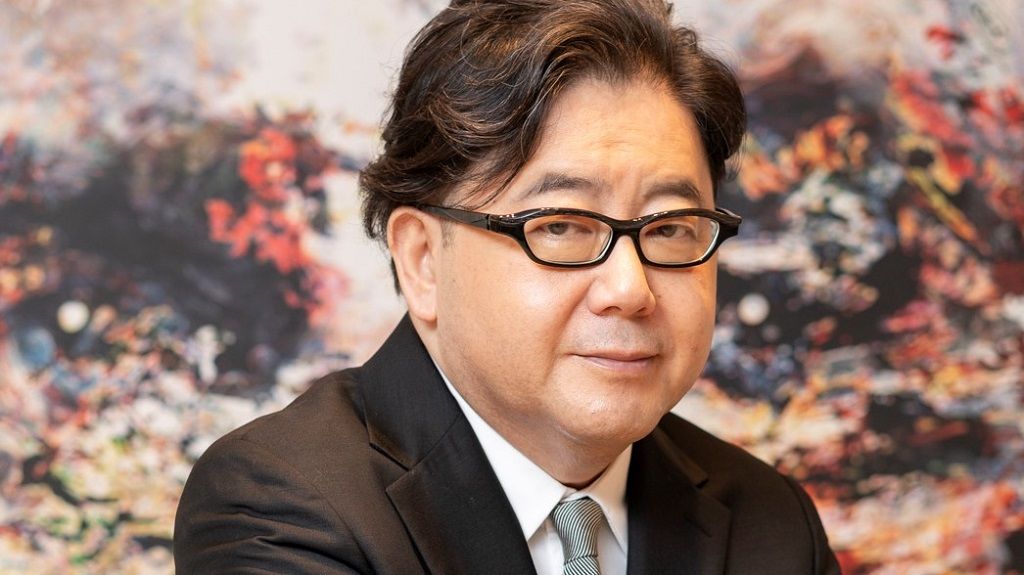